ОБЩИНА ЧИПРОВЦИгр. Чипровци 3460, бул. „Петър Парчевич” №45, обл. Монтанател. 09554/2828, факс 09554/9613, e-mail: chiprovci@mail.bg
ПРОЕКТОБЮДЖЕТ 
НА 
ОБЩИНА ЧИПРОВЦИ 
ЗА 2019 ГОДИНА
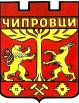 ОБЩИНА ЧИПРОВЦИПРОЕКТОБЮДЖЕТ 2017
Проектобюджетът на Община Чипровци е съставен при спазване на показателите на чл. 45, ал. 1 от ЗПФ, натуралните и стойностни показатели за прилагане на стандартите в делегираните от държавата дейности за 2019 г. и бюджетната прогноза за постъпленията от местни приходи и на разходите за местни дейности.

 Проектобюджетът е разработен за делегирани от държавата дейности, местни дейности и дофинансирани държавни дейности, със съдействието на кметове на кметства, кметски наместници и ръководители на бюджетни звена.
ПРОЕКТОБЮДЖЕТЪТ НА ОБЩИНА ЧИПРОВЦИ ВКЛЮЧВА:
А. ПРИХОДИ					     4 498 076
I. ДАНЪЧНИ ПРИХОДИ				        171 500
1. Патентен данък					              500
2. Данък върху недвижимите имоти                           30 000
3. Данък върху превозни средства                            120 000
4. Данък при придобиване на имущество                 20 000
5. Туристически данък				           1 000

II. НЕДАНЪЧНИ ПРИХОДИ			      922 533
1. Такси                                                                          166 000
2. Доходи от собственост                                             646 033
3. Глоби и лихви                                                             20 000
ПРОЕКТОБЮДЖЕТЪТ НА ОБЩИНА ЧИПРОВЦИ ВКЛЮЧВА:
4. Други неданъчни приходи                              30 000
5. Приходи от разпореждане с                            65 000                                     общинска собственост
6. Приходи от концесии                                       30 000
7. Внесен ДДС и други данъци		    -34 500

III. СУБСИДИЯ ОТ РБ                                  1 954 083

IV. ТРАНСФЕРИ И ВБЗ			    -50 040

IV. ПРЕХОДЕН ОСТАТЪК                            1 500 000
ПРОЕКТОБЮДЖЕТЪТ НА ОБЩИНА ЧИПРОВЦИ ВКЛЮЧВА: